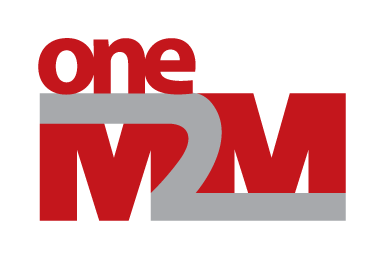 RDM status report to TP#61
Group Name: oneM2M RDM WG1
Source: Massimo Vanetti, TaeHyun KIM (RDM chair, vice chair)
Meeting Date: from 2023-08-14 to 2023-08-18
Agenda Item: TP#61 -  Reports from Working Groups
Summary
TS-0011 v4.1.0 EditHelp review comments discussed:rapporteur will report to EditHelp
Issues from GitLab examined:two closed, one remains open (TS-0023 : Data type of timeRangeLightDimmingValue of the slcParameterSetting ModuleClass)
RDM-2022-0037 discussed,a dedicated WI might be open in future
MetaIoT discussed, initial skeleton for TR presented.
STF 628 presented and discussed.Interest on Digital Twins is evident, this may lead to opening a dedicated WI in the near future.
© 2023 oneM2M Partners
Items for DECISION in TP
CR Pack for approval
NONE
New TR/TS for approval 
NONE
New WI proposal for approval
NONE
WI update for approval
TP-2023-0083R01 – WI-110 on MetaIoT update: expected end dates changed, first TR (RDM-2023-0053R01-Skeleton_for_MetaIoT_TR) skeleton produced
© 2023 oneM2M Partners
Highlights
Continued Activity in RDM
WI-0015 - oneM2M Use Case: no changes
WI-0098 - IoT for Smart Lifts 40% (no changes)
WI-0104 - SDT based Information Model and Mapping for Vertical Industries – SIMVI  65%
WI-0110 - metaverse IoT: 5%
© 2023 oneM2M Partners
Next Steps
Continue to advance Smart Lifts WI-0098
Continue to advance SDT based Information Model and Mapping for Vertical Industries (Rel.5):
Start using TS-0023 as a testbed for GitLab based processing (this implies a new baseline)
Advance the new work item: WI-0110 MetaIoT 
Meeting minutes:RDM-2023-0055-RDM_#61_Minutes (THANKS Michael!)
© 2023 oneM2M Partners
Next Meetings / Calls
Conference Calls 
1 conference call: 
RDM# 61.1 (Wednesday 20th September 13:00-15:00 UTC)
RDM# 61.2 (Thursday 26th October 13:00-15:00 UTC)
RDM# 61.3 (Wednesday 22th November 13:00-15:00 UTC)

RDM#62
TP#62 (2023 4th December)
Advance active WIs
© 2023 oneM2M Partners
Thank You!